Tiếng Việt
Tiết 1
Bài 2
em    êm
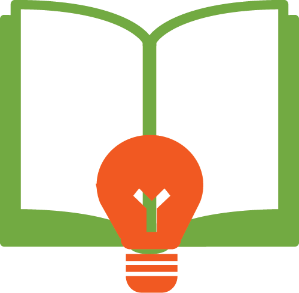 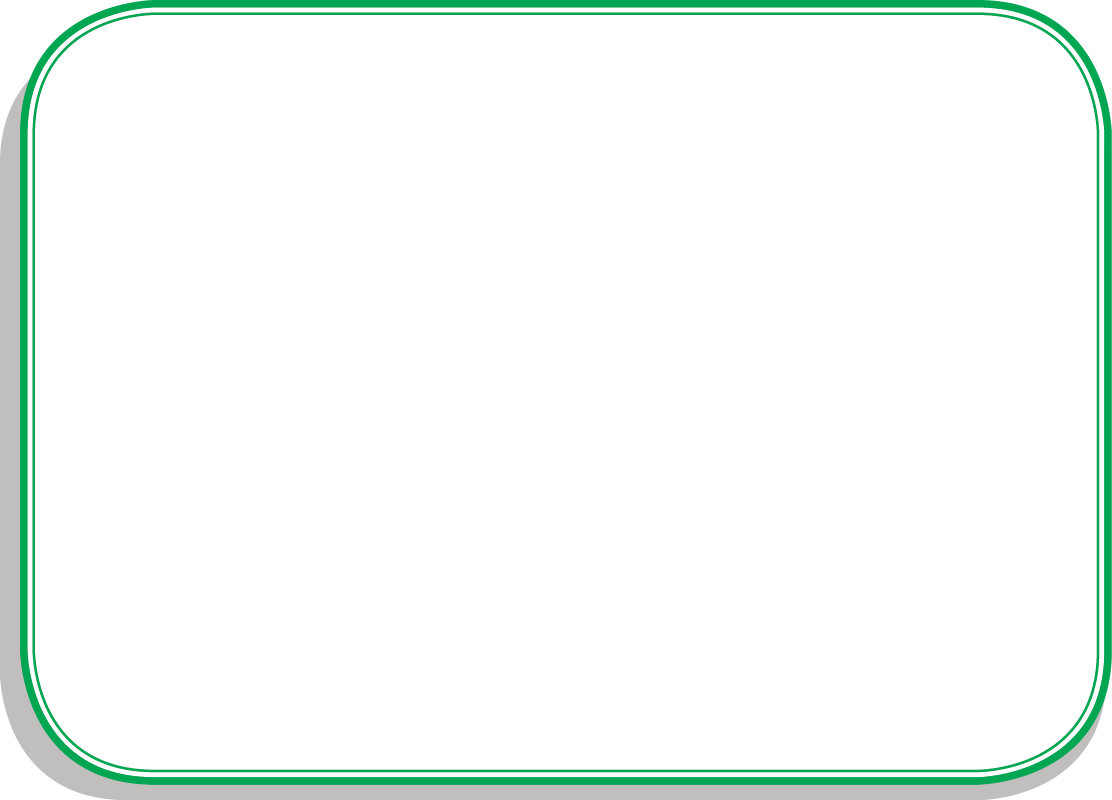 em
[Speaker Notes: bánh bao]
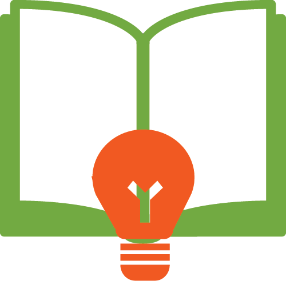 em
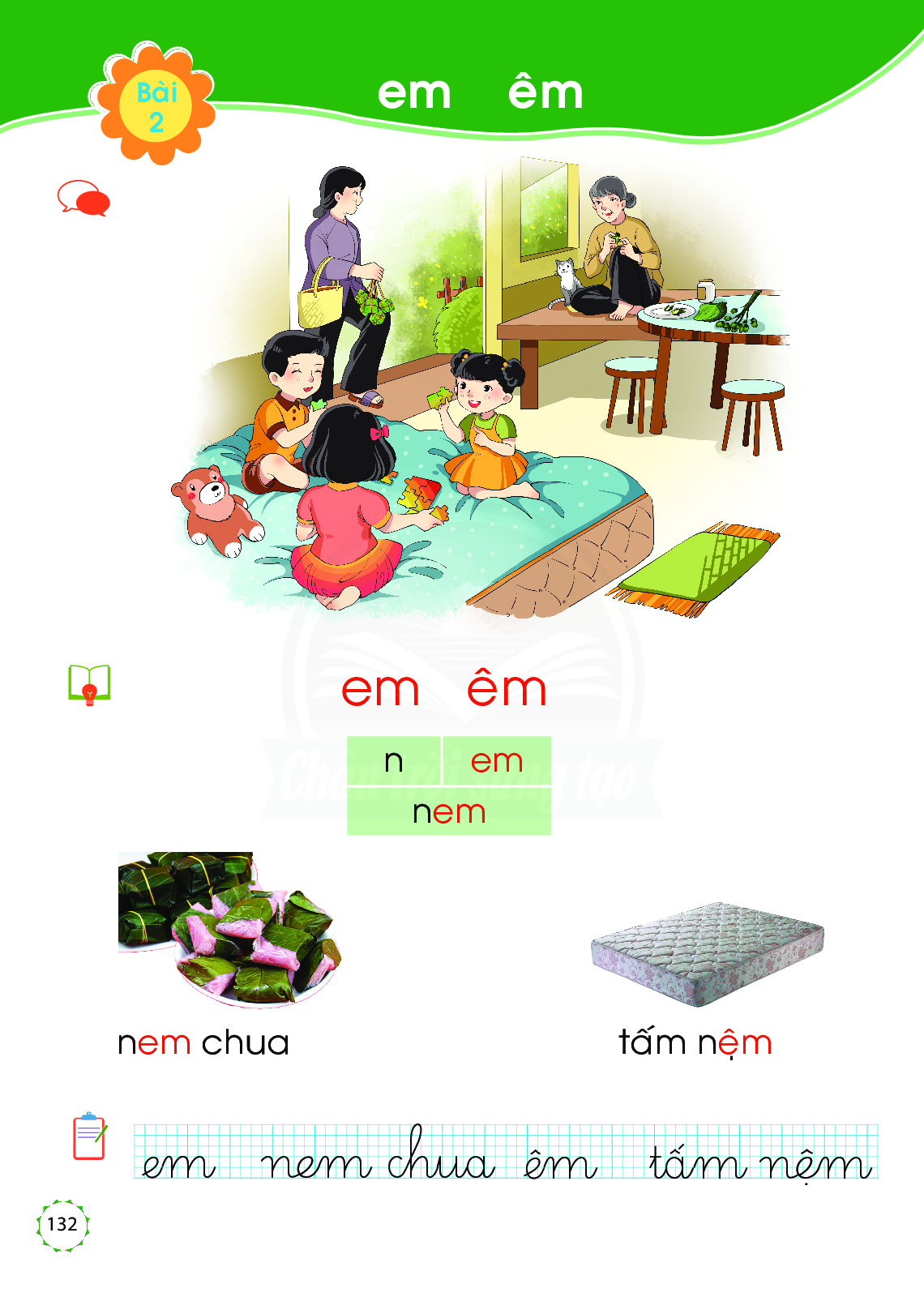 n
em
nem
nem chua
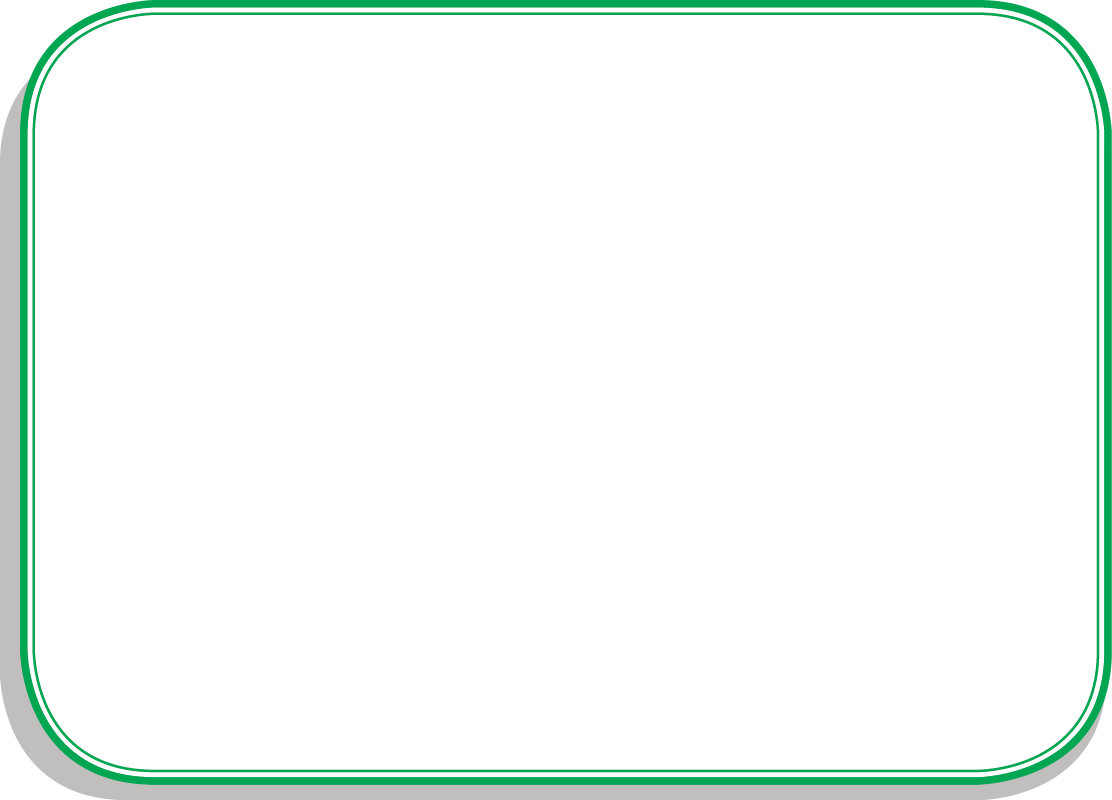 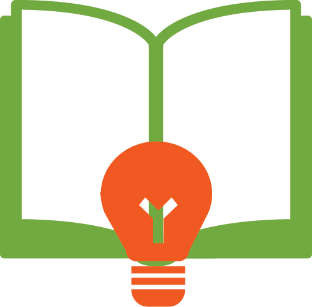 êm
[Speaker Notes: bánh bao]
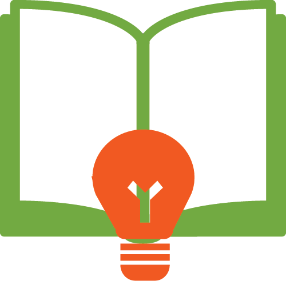 êm
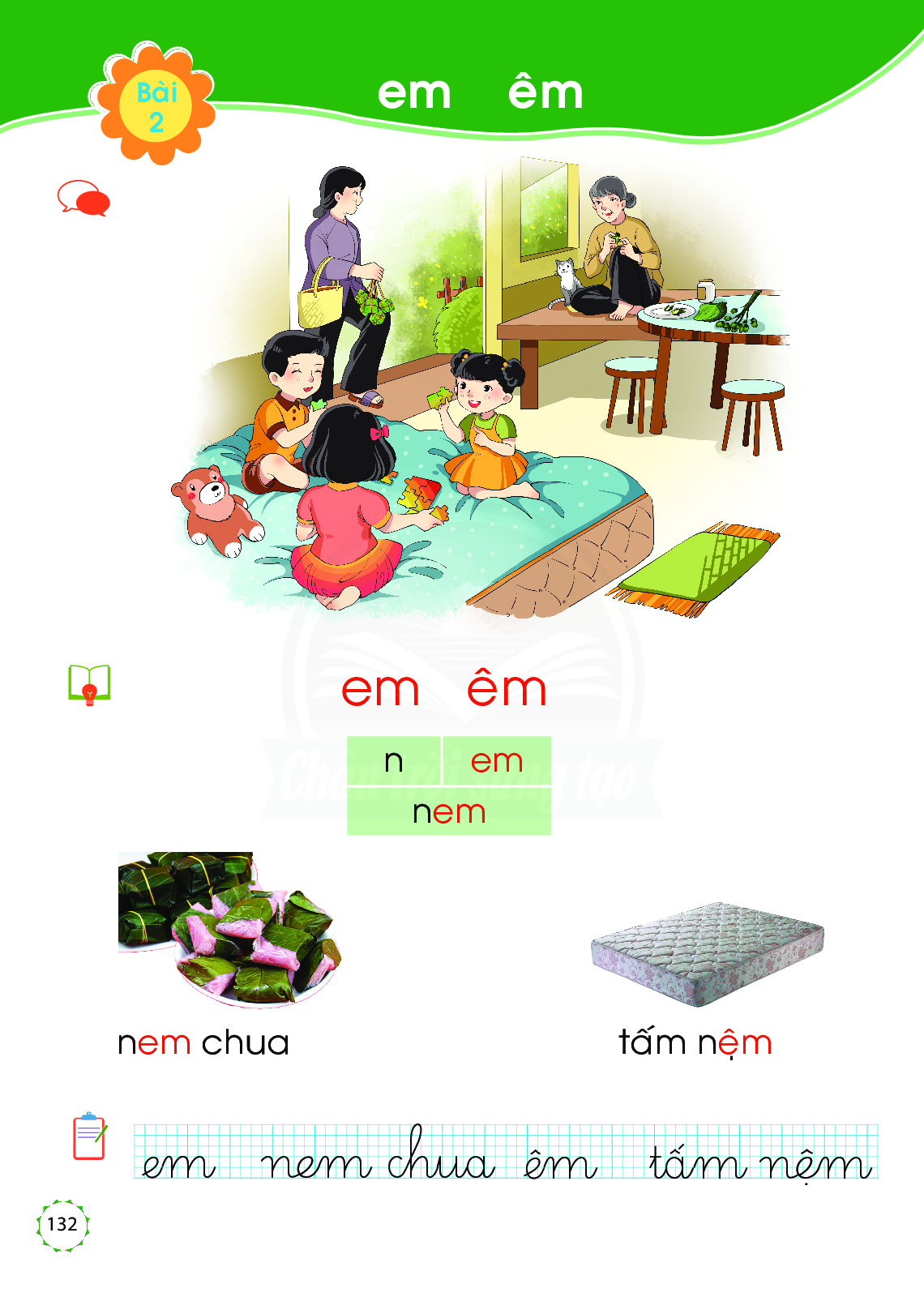 n
êm
nệm
tấm nệm
em
êm
em
êm
n
em
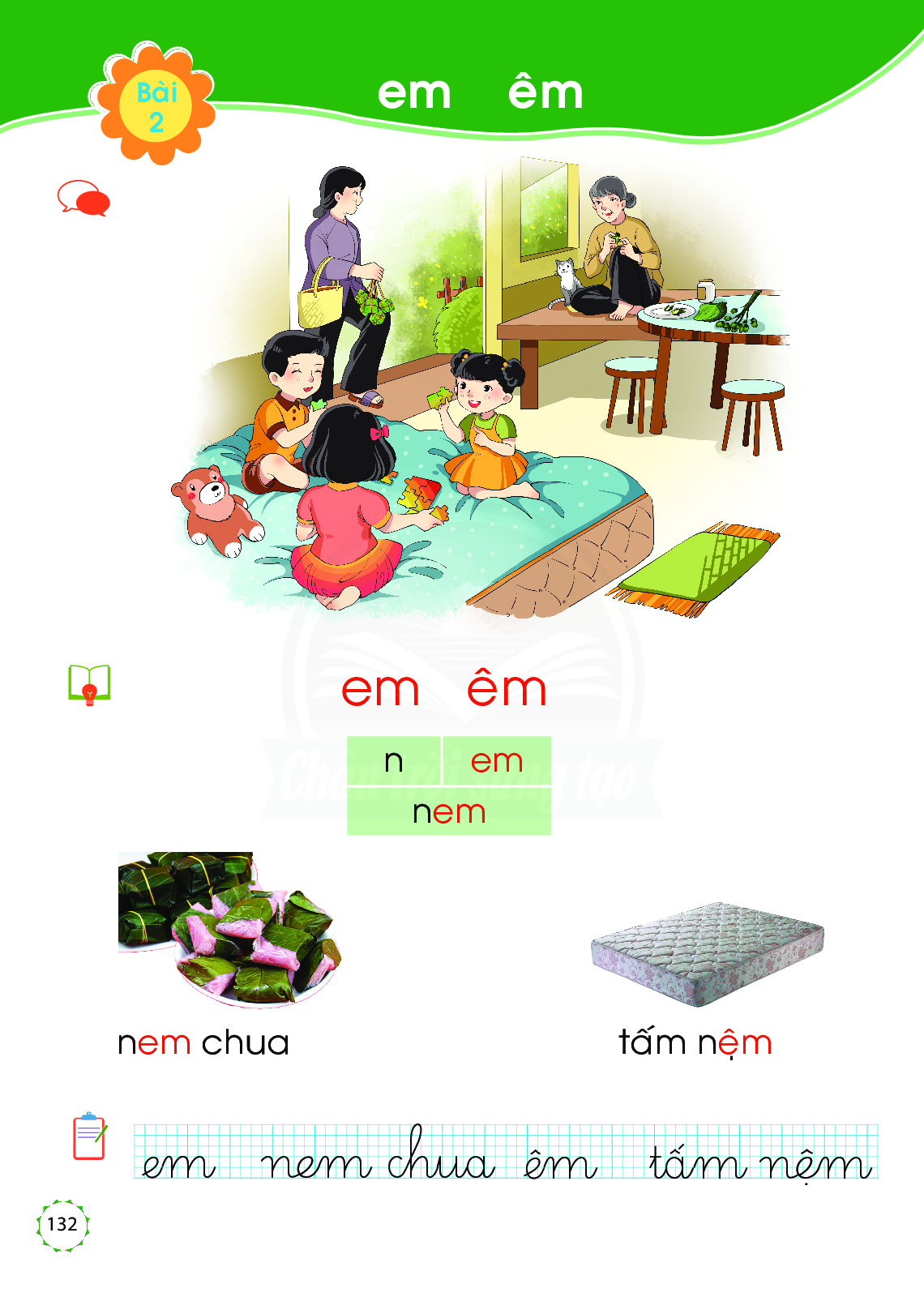 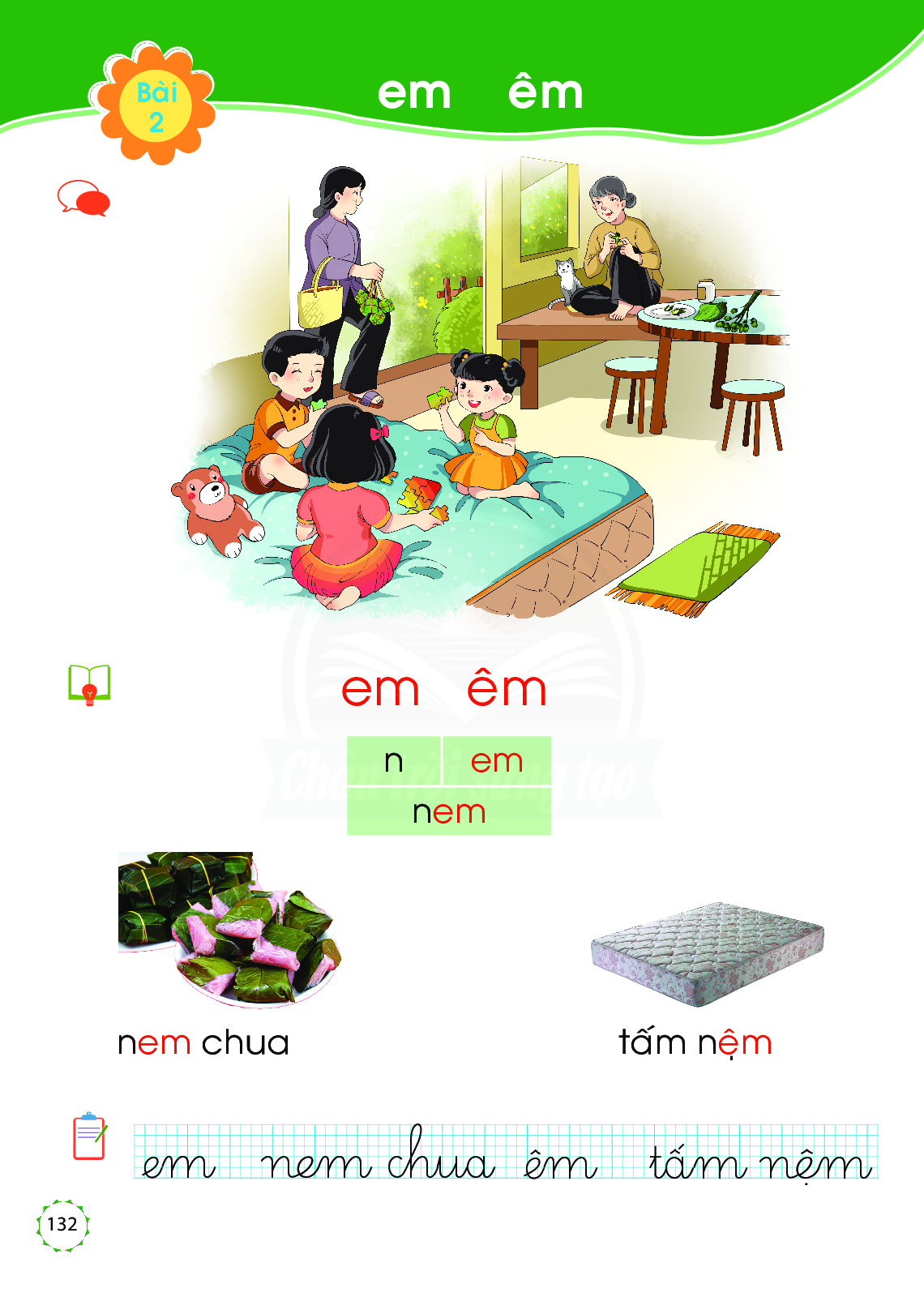 nem
tấm nệm
nem chua
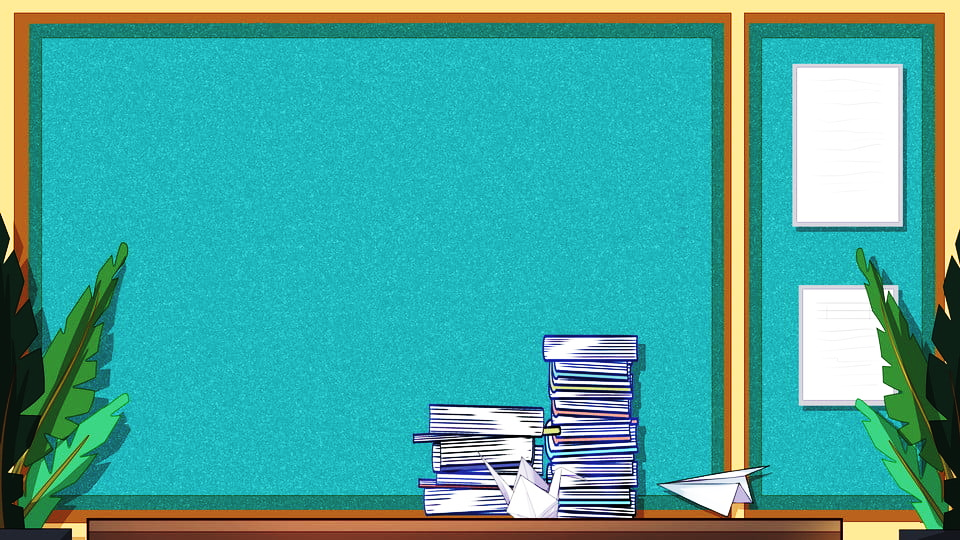 Tập viết
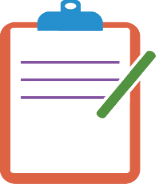 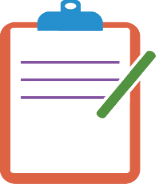 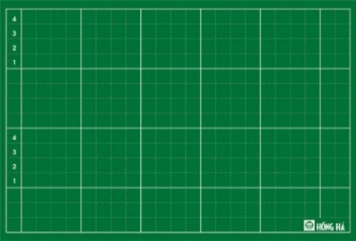 nem chua
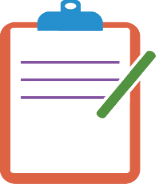 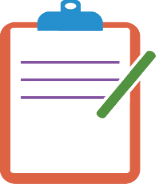 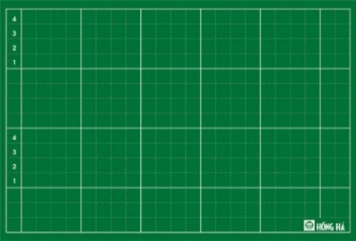 tấm nệm
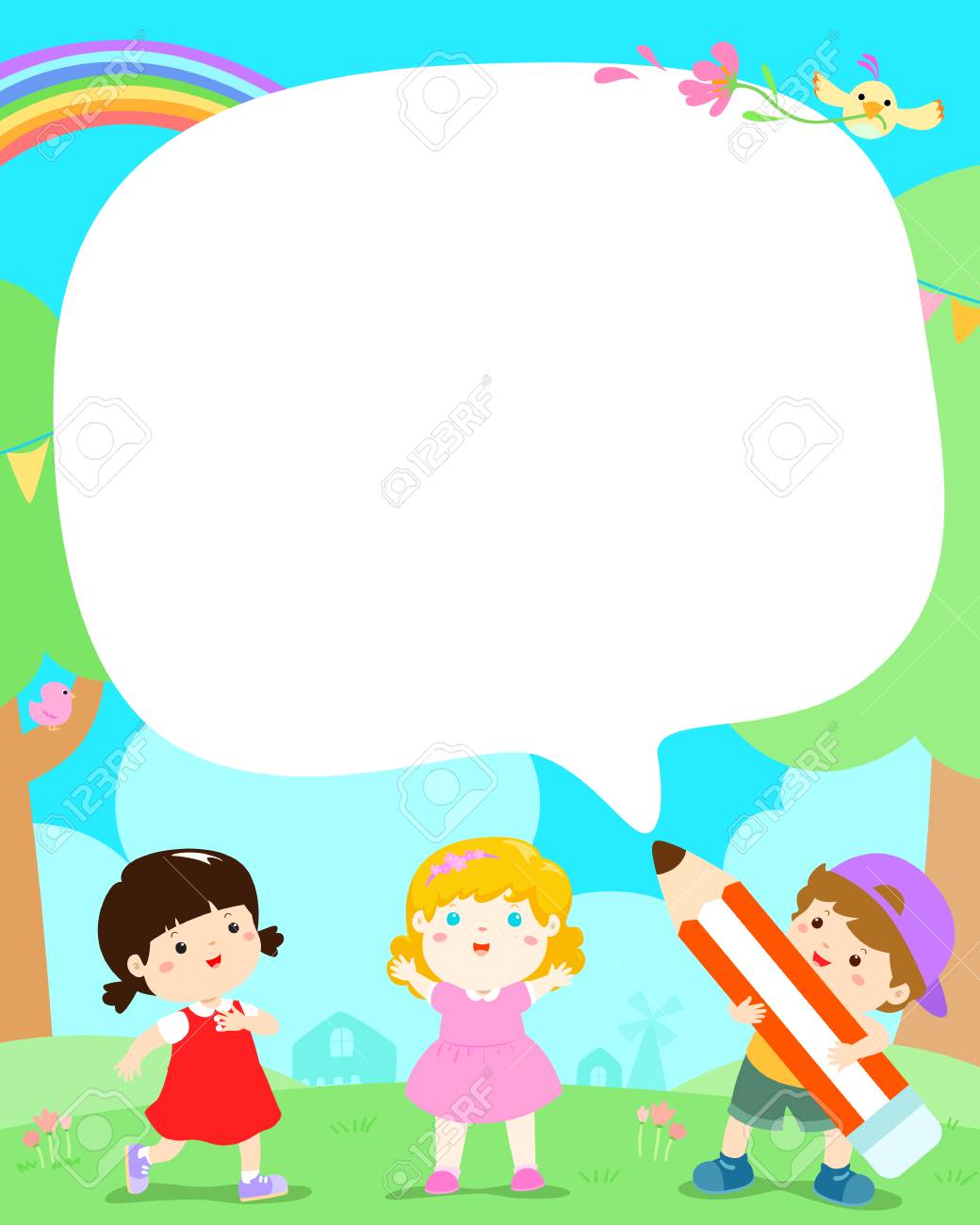 Thư giãn
êm
que kem
em
têm trầu
em
con tem
mắm nêm
êm
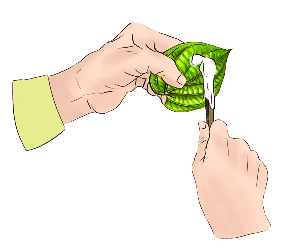 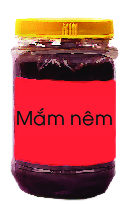 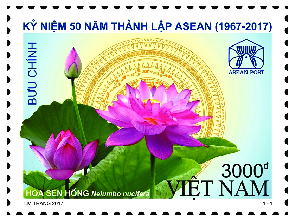 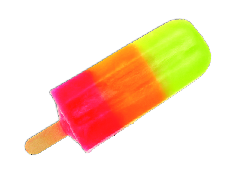 em
êm
nem chua
tấm nệm
que kem
têm trầu
con tem
mắm nêm
Chợ quê

   Em theo bà đi chợ. Bà mua nem chua, mắm nêm. Rồi hai bà cháu tới hàng rau quả. Đến đâu, ai cũng vui vẻ chào hỏi và gửi lời thăm ba mẹ em.
2
1
3
4
em: xem hài, gói nem, ăn kem
êm: đêm tối, êm đềm, ghế nệm
Cả nhà bé Thêm đi ăn kem.
N    N   N    N   N   	N